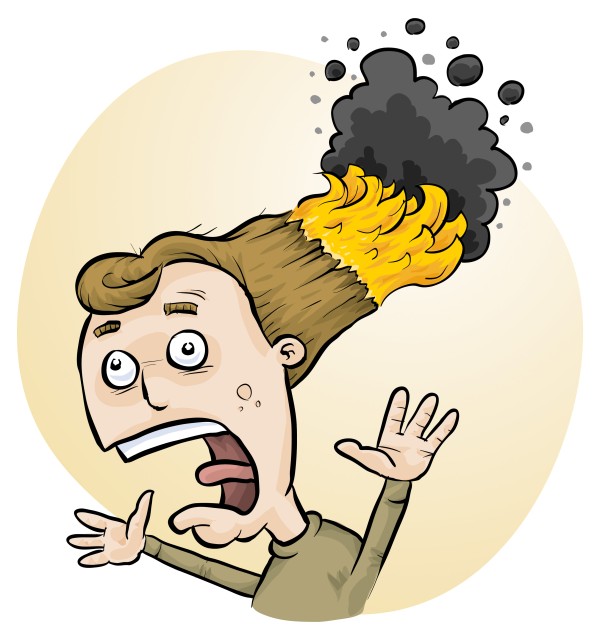 Common chemicals with hazardous properties: how to use them safely!
Phillip, Eva and James Crisp
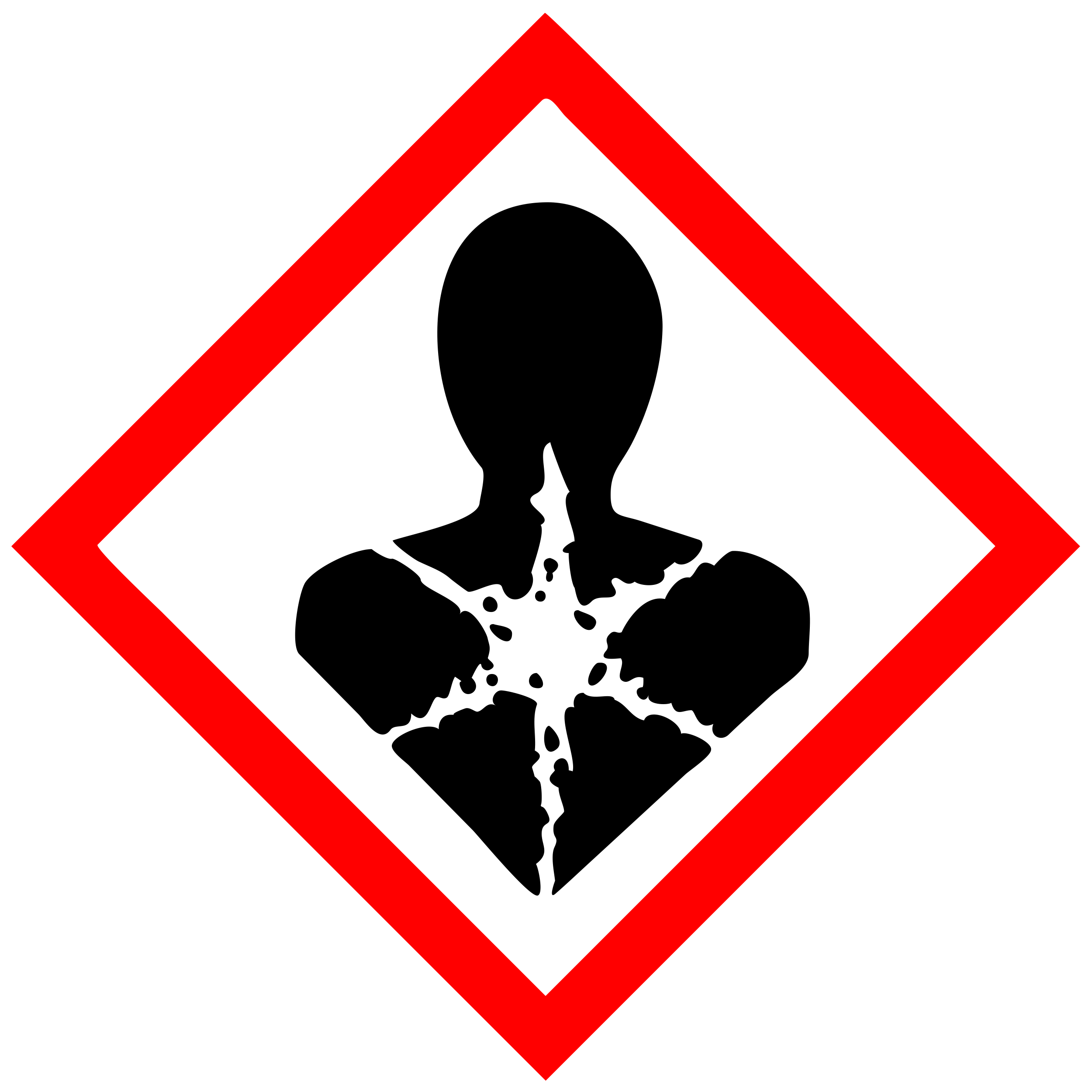 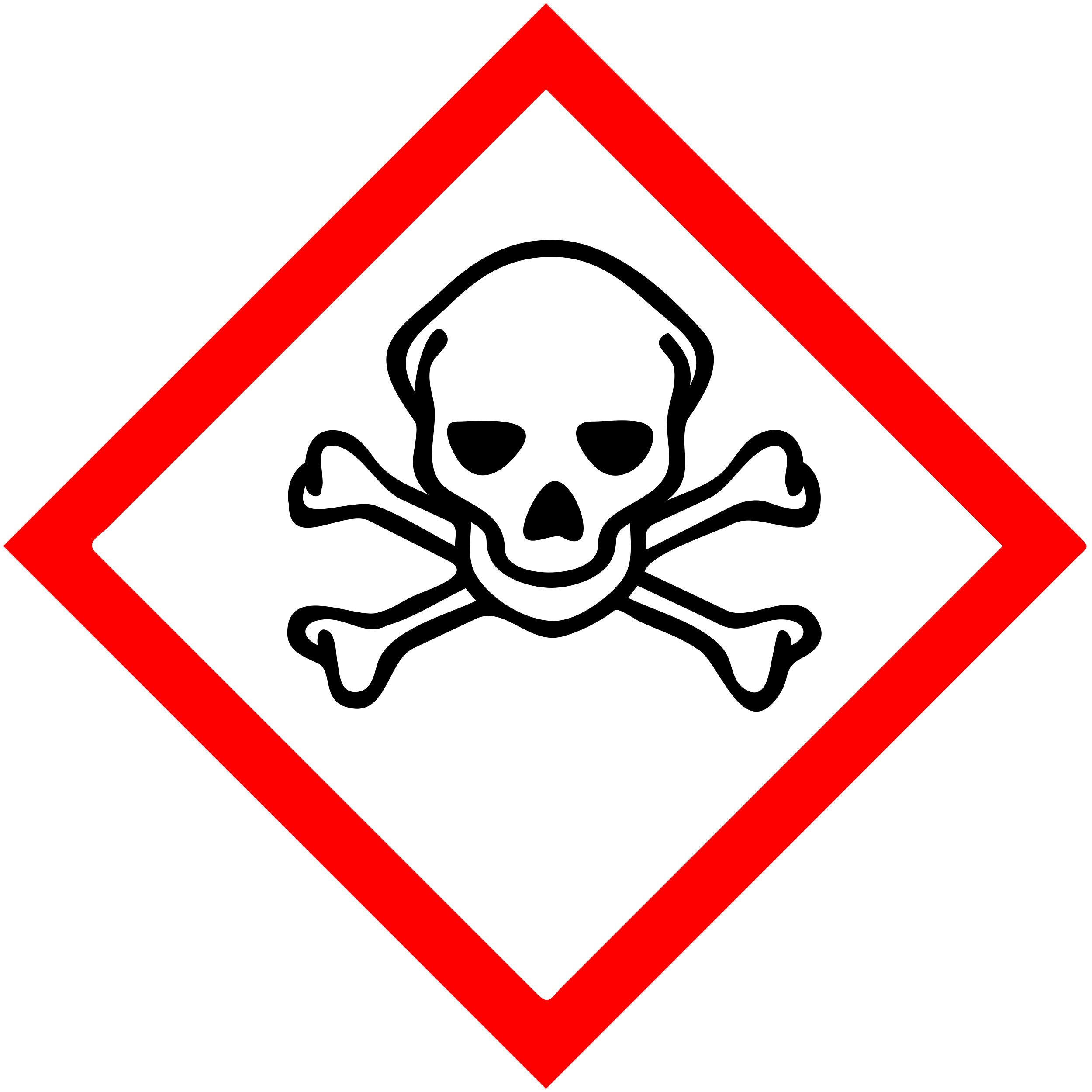 Many chemicals used commonly in schools for decades are increasingly found to have hazardous properties.
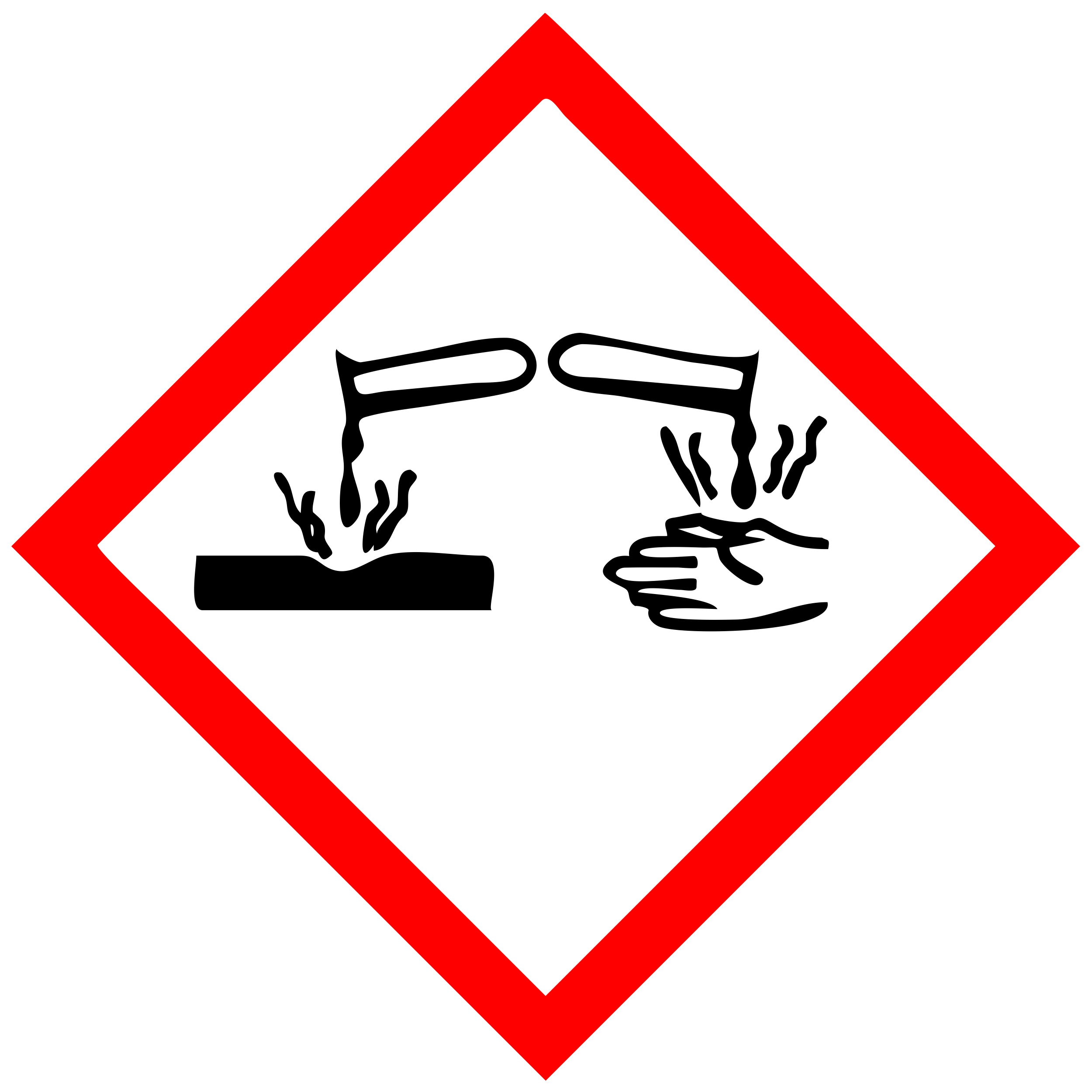 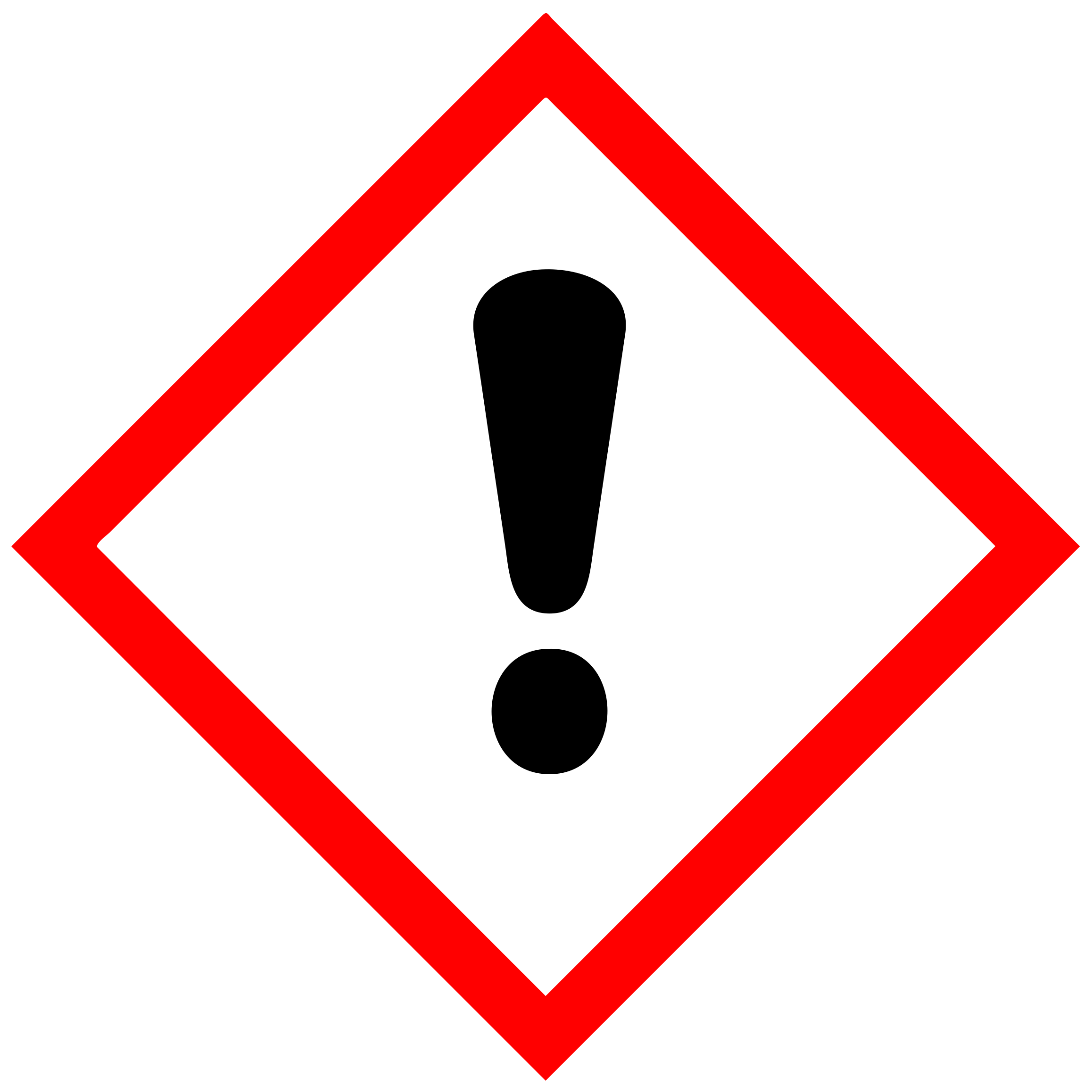 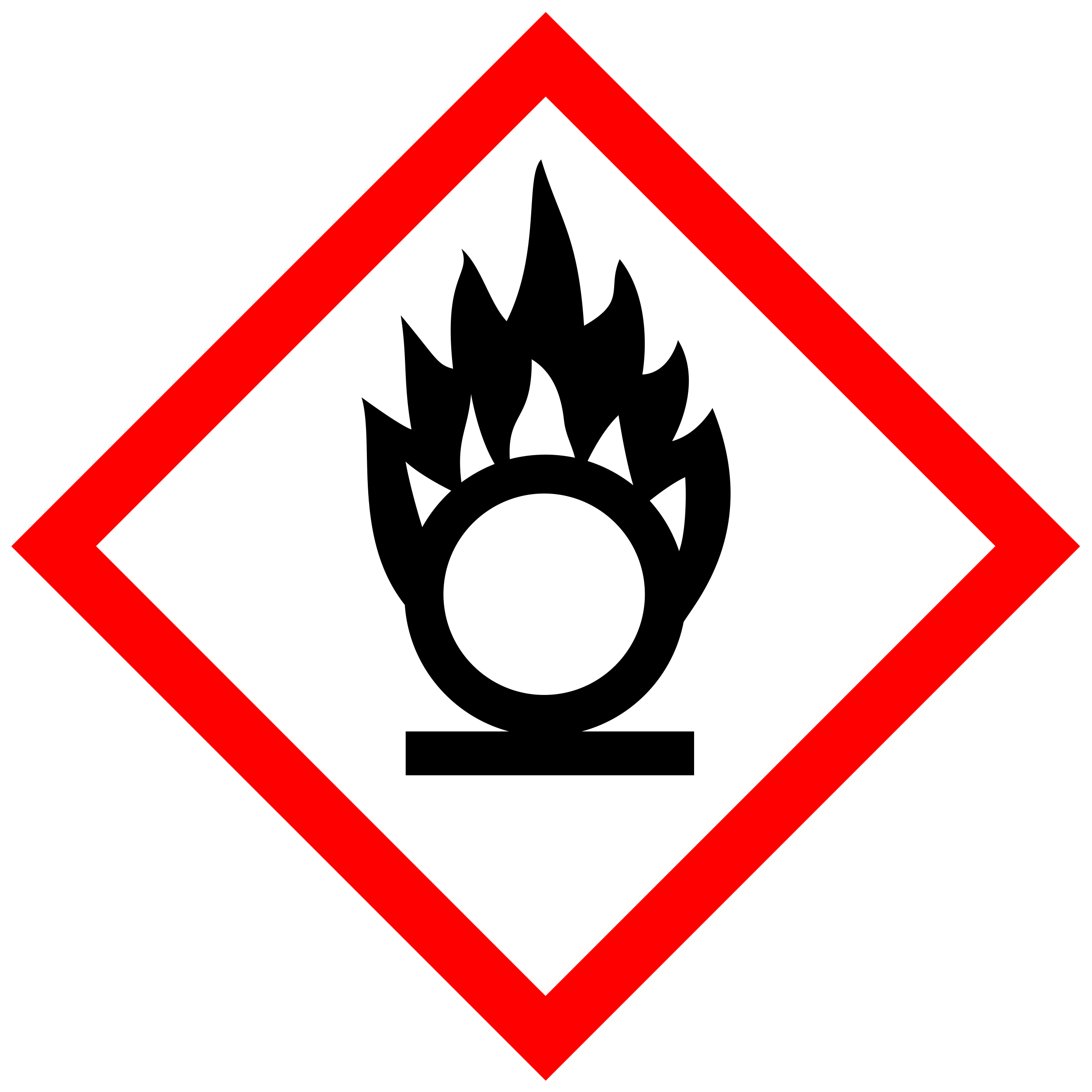 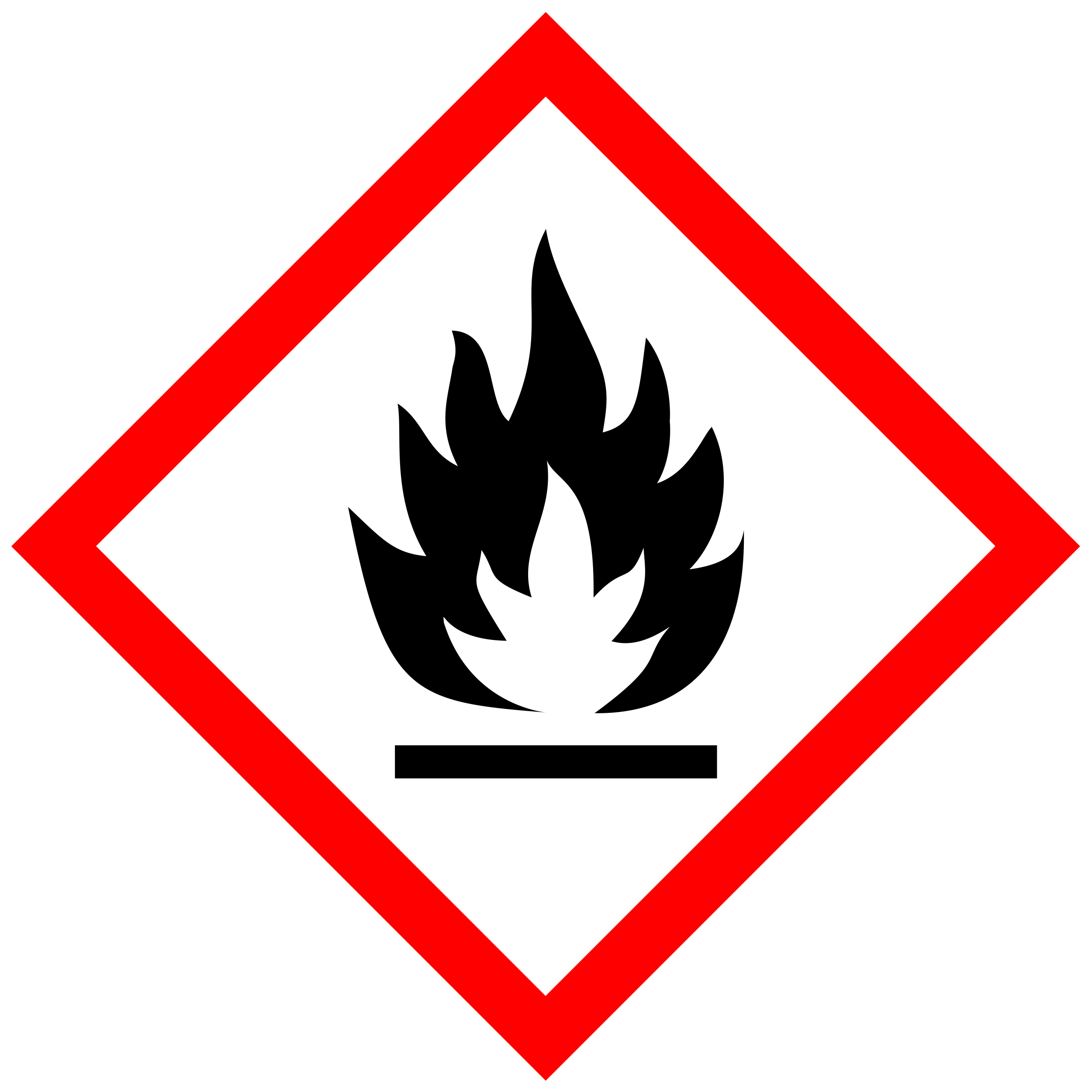 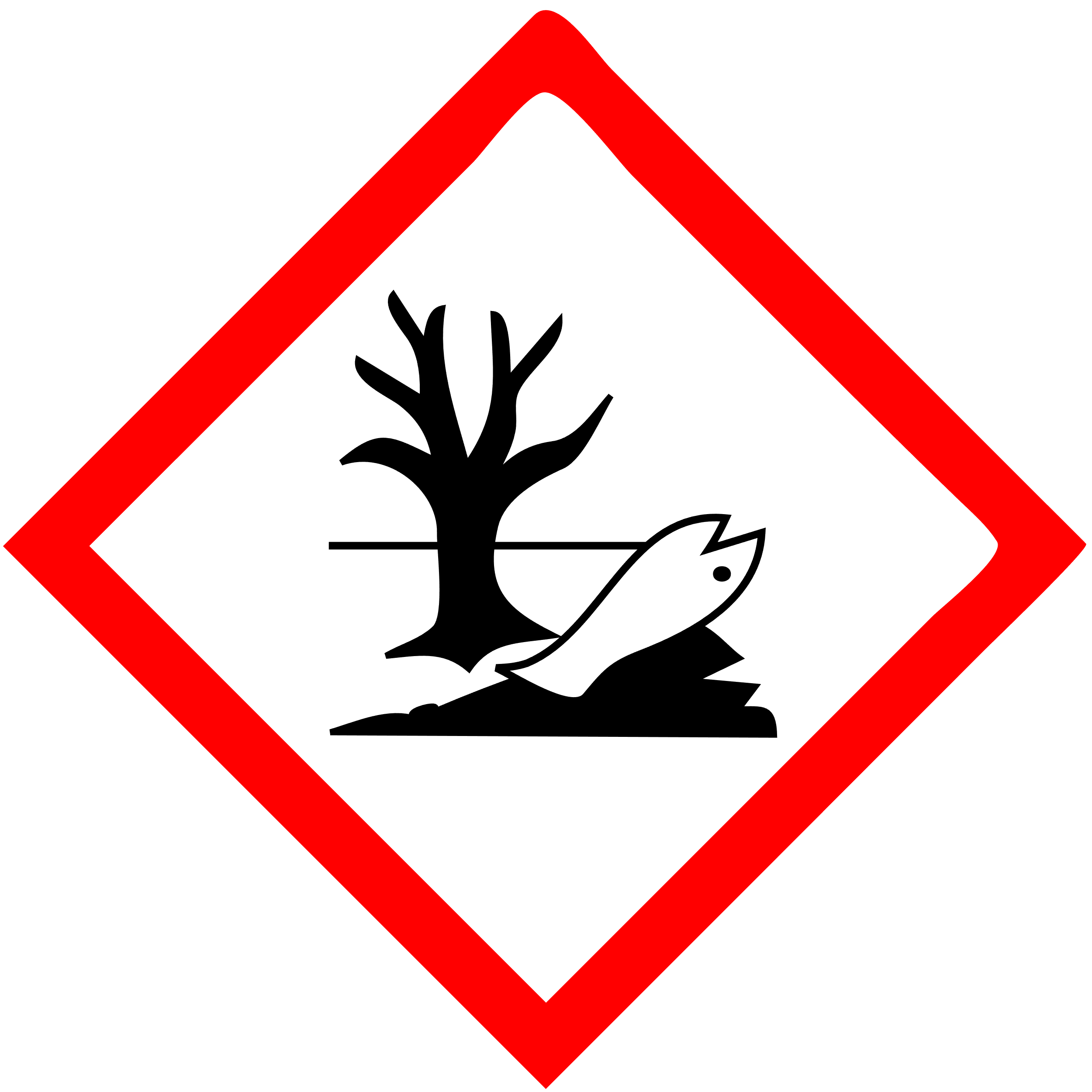 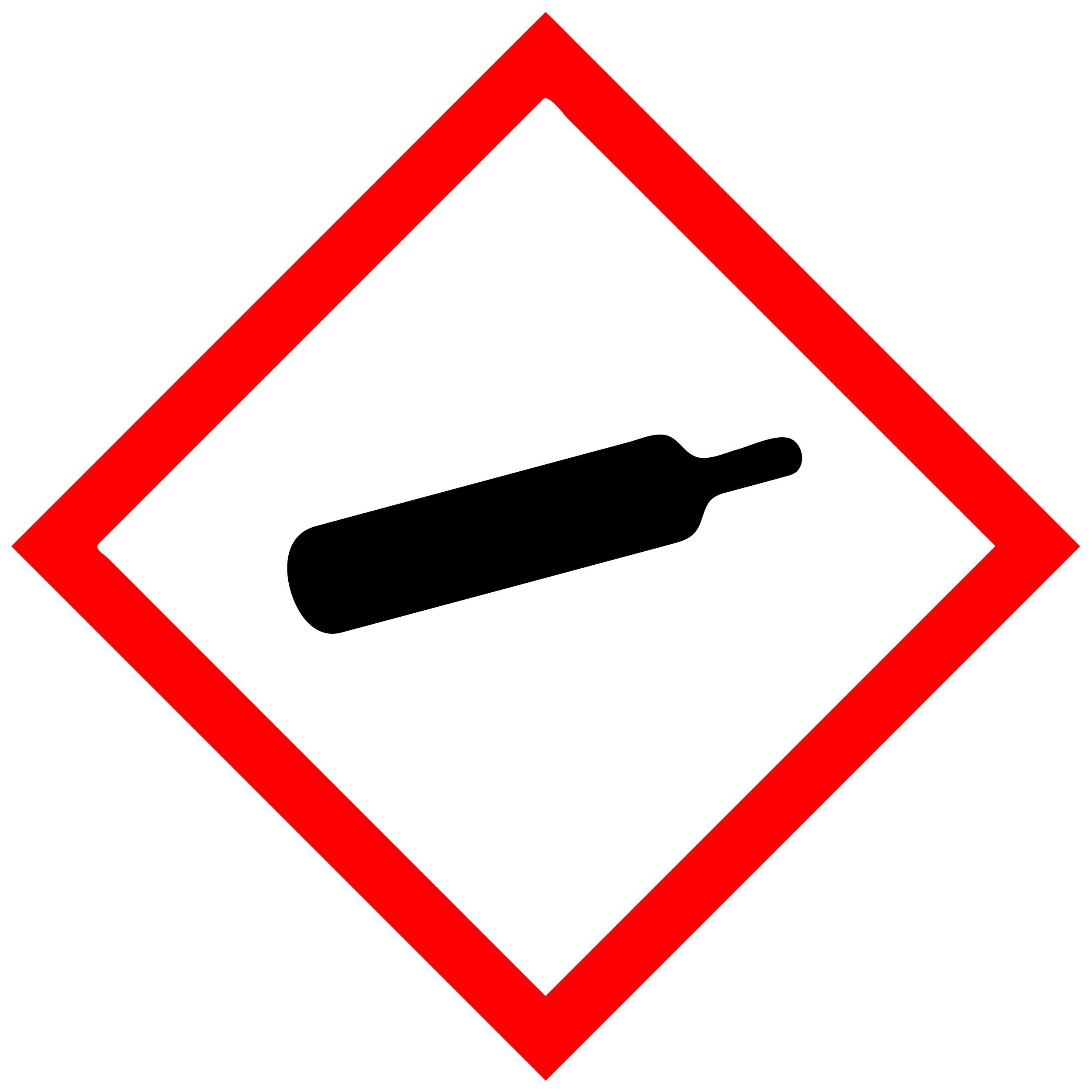 May cause cancerSuspected of causing genetic defectsMay damage fertility or the unborn child
May cause damage to organs
May cause allergy or asthma symptoms . . .
. . . . . . . . . .
Problem
Teachers and lab techs are increasingly worried about chemicals, especially less experienced staff

To avoid hazards, schools are moving to salt-sugar-water experiments

   Risks loss of student engagement
   Risks even fewer students continuing
   in STEM-based careers
Question
How worried should we be?

How can we safely handle the “newly hazardous” chemicals in the school situation?
Quality of safety data
ECHA data and GHS rules for mixtures are as good as we can get.

BUT
Data mostly from industrial exposure
Data biased towards males
Children may be more (less) sensitive
Solution data mostly very approximate
Common chemicals with hazardous properties
• potassium permanganate 
• glyphosate
• hydrochloric acid
• sodium hydroxide
• phenolphthalein
• borax
• copper(II) sulfate
• lead salts
• nickel salts
• cobalt salts
Phenolphthalein
May cause cancer
Suspected of causing birth defects and damaging fertility

Used as a laxative and weight-loss drug for many decades, typically at doses of 100 mg/day

Student use of a few drops of dilute solution for a titration is very different to ingesting 100 mg/day

Females should take great care with the solid.
Pregnant females should avoid handling the solid.
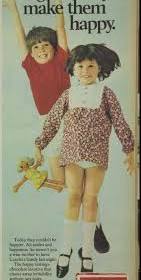 ‘Boys and girls come out to play, happy and gay the Laxette way!’
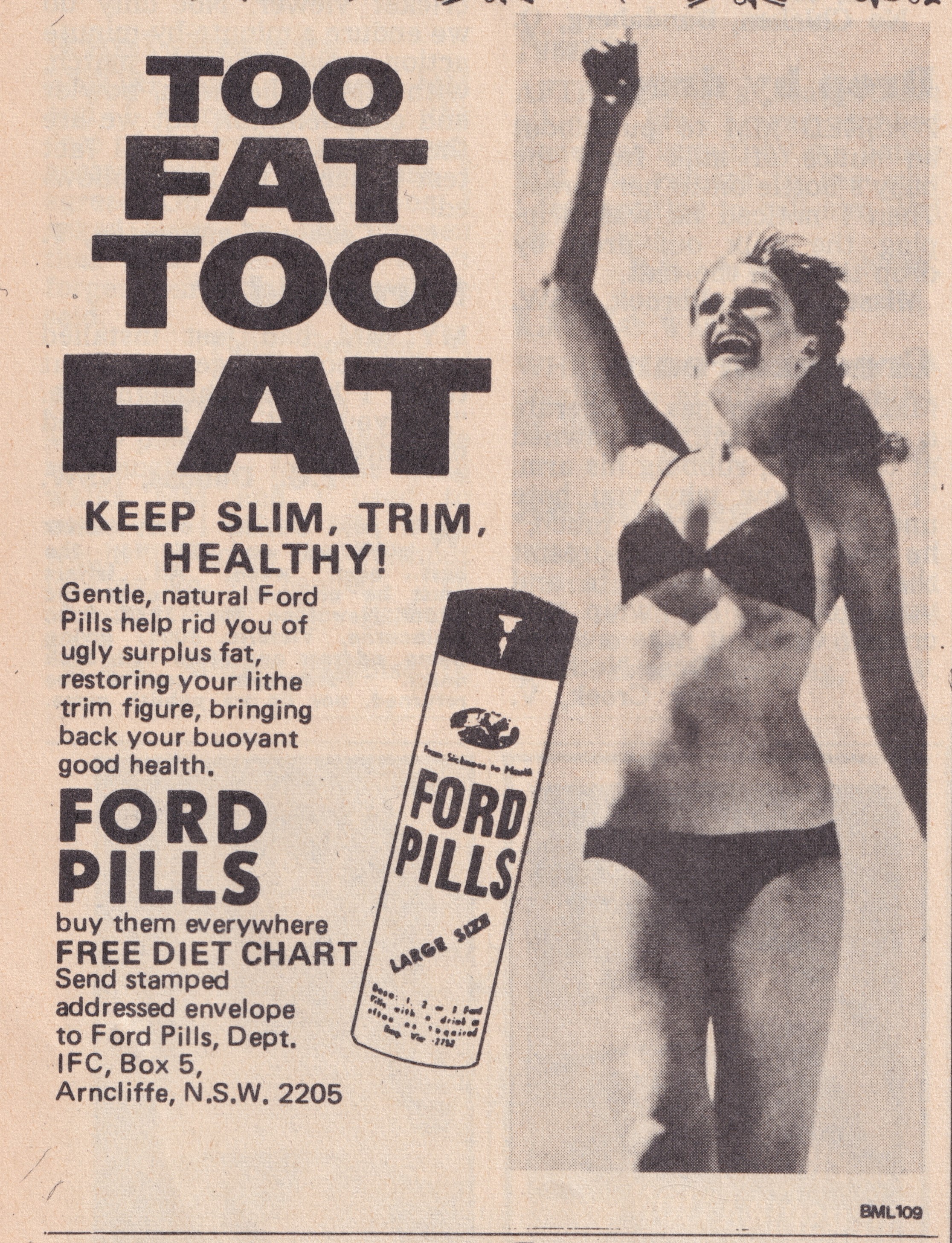 ‘Ford pills can help make you as attractive as the girls your husband stares at in the street’
Australian Womens Weekly, 29 March 1972
Borax
May damage fertility or the unborn child

Used in small amounts in ‘slime’Not volatile, not absorbed through unbroken skin.

Previously ‘Not classified as hazardous according to GHS’ at concentrations below 4.5% wt/wt, according to ECHA. Now classified as hazardous to 0.1% wt/wt.

Use smallest possible amount of borax in slime. Ensure that students do not eat it and wash hands carefully after playing with it (especially K-3)
Copper sulfate
Harmful if swallowed
Causes serious eye damage
Very toxic to aquatic life with long lasting effects

Commonly used, even in K-6.
Not volatile, not absorbed through unbroken skin.
Recent change: ‘eye irritation’ to ‘eye damage’.

Avoid solid or concentrated solution in eyes. Wear safety glasses. Ensure minimal release to the environment.
Lead salts
May damage the unborn child and suspected of damaging fertility
May cause damage to organs through prolonged or repeated exposure
Very toxic to aquatic life with long lasting effects

Not volatile or absorbed through unbroken skin

Student use of a few drops of dilute solution for spot tests should be safe, with control measures.
Explain toxicity. Collect all residues. Wash hands!

Pregnant females should avoid handling the solid
Nickel sulfate
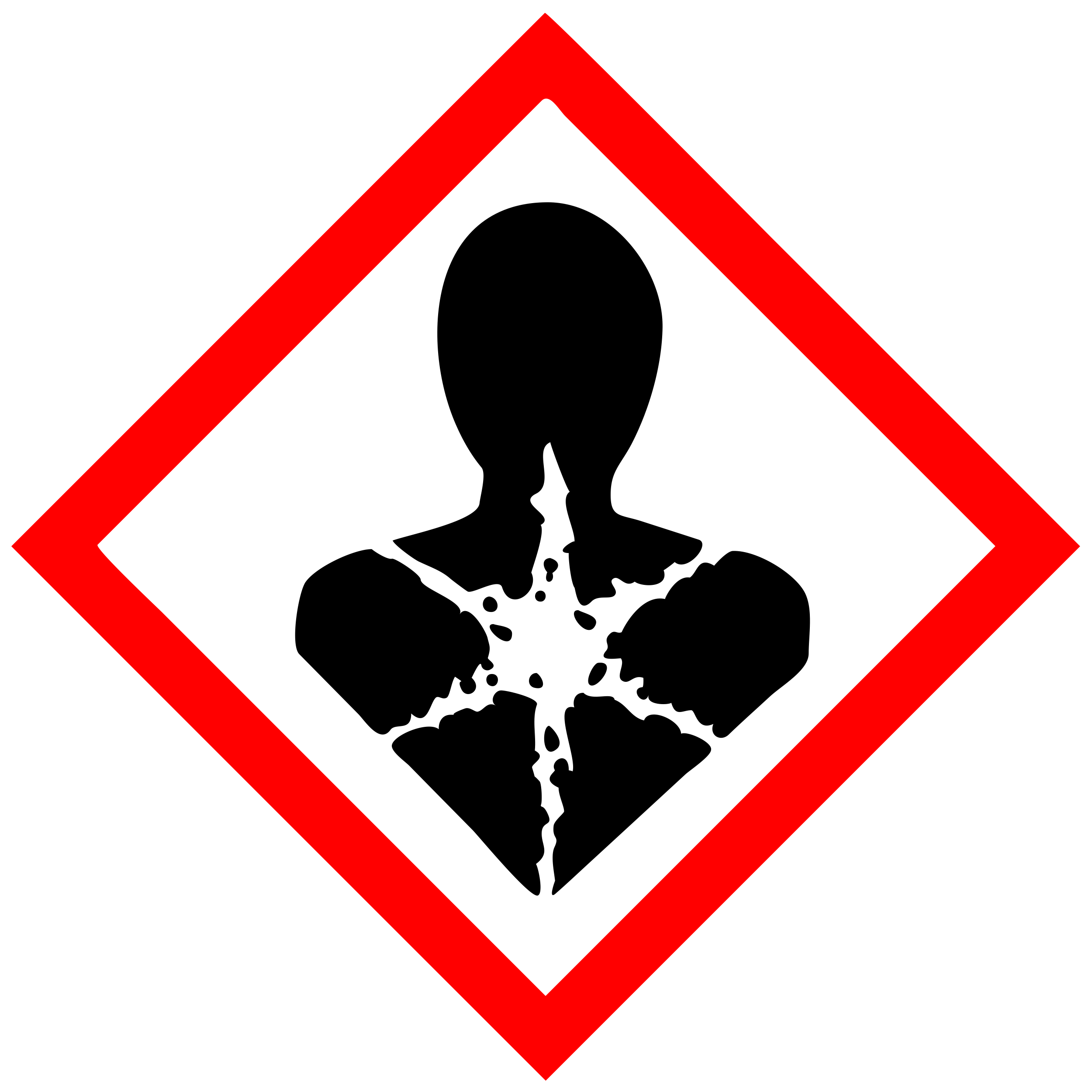 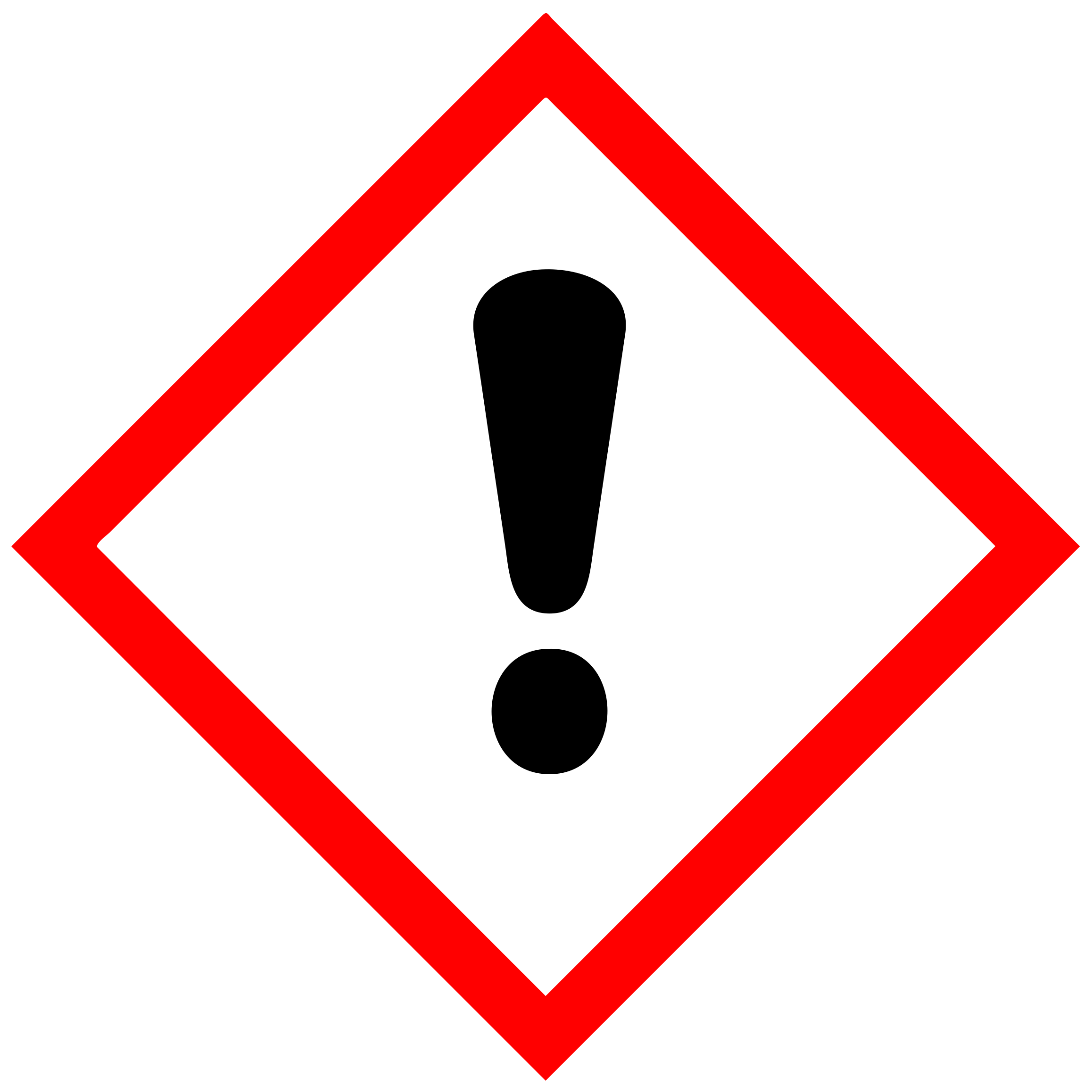 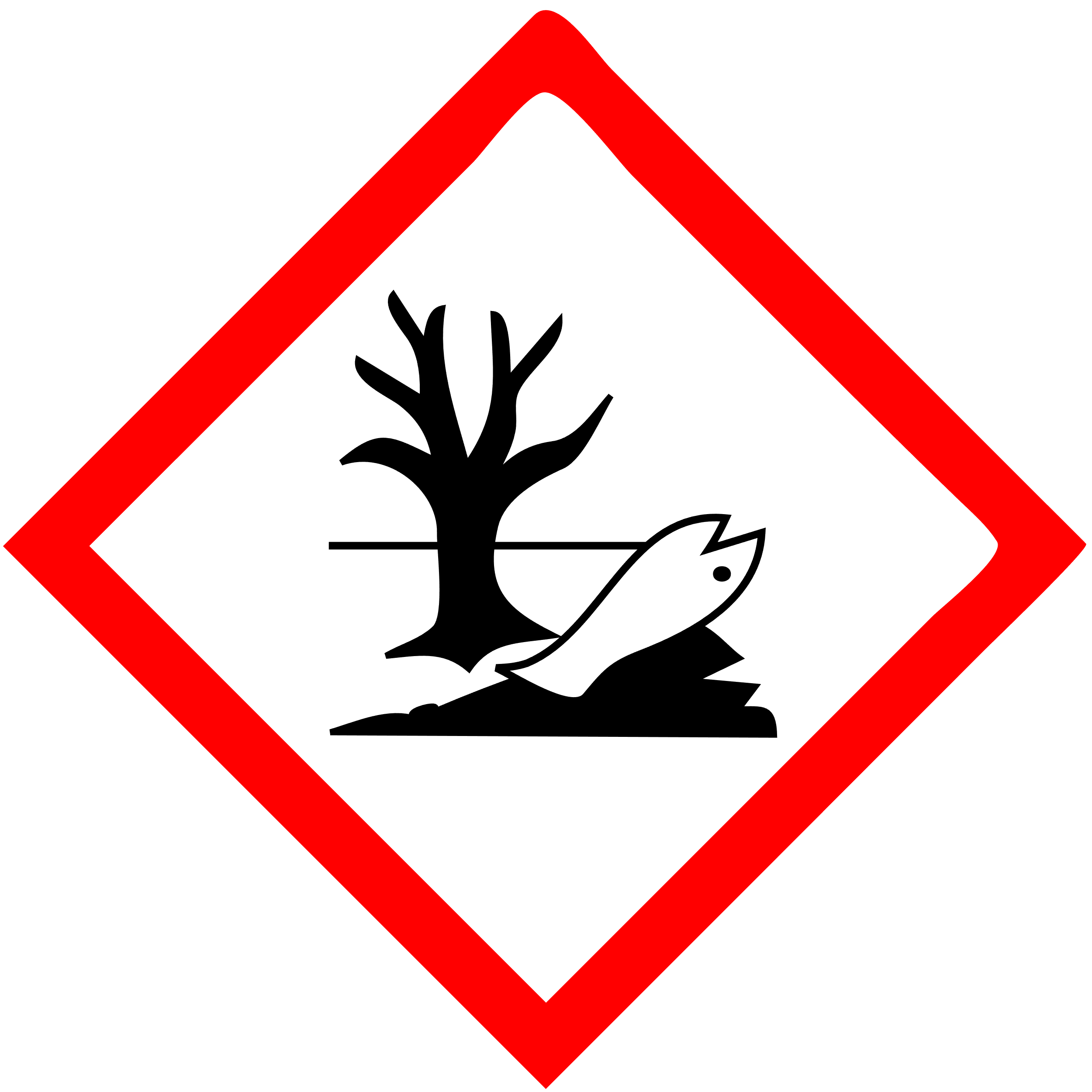 May cause cancer
Suspected of causing genetic defects
May damage the unborn child
Causes damage to organs through prolonged or repeated exposure
Harmful if inhaled
Harmful if swallowed
Causes skin irritation
May cause allergy or asthma symptoms or breathing difficulties if inhaled
May cause an allergic skin reaction
Very toxic to aquatic life with long lasting effects
Nickel sulfate (continued)
Not volatile or absorbed through unbroken skin

Student use of small volumes of dilute solution should be safe, with control measures.
Explain toxicity. Collect wastes. Wash hands!

Cobalt sulfate has similar hazard statements. Can be handled similarly.
Potassium permanganate
May intensify fire; oxidizer
Harmful if swallowed
Suspected of damaging the unborn child
Very toxic to aquatic life with long lasting effects

Only recently recorded as a reproductive toxicant.
Not volatile or absorbed through unbroken skin
Available as Condy’s Crystals in pharmacies.

Student use of dilute solution should be safe, with control measures. Explain toxicity. Wash hands!
Glyphosate (Roundup)
Suspected of causing cancer
Causes serious eye damage

Widely used herbicide.
Not volatile, not absorbed through unbroken skin.

Agricultural workers were commonly drenched with the solution during crop dusting and inhaled airborne droplets. 
Avoid inhaling aerosol when spraying.
Wear safety glasses. Wash hands!
Hydrochloric acid
Causes severe skin burns and eye damage
May cause respiratory irritation

Most common mineral acid; buy in hardware store
12 M solution (“conc”) evolves lung-irritant HCl gas

3-8 M  solutions are strongly eye irritant, but do not cause eye damage.
<3 M solutions are not classified as a hazardous chemical according to GHS; still eye irritant

HCl solutions less bad than generally believed!
Sodium hydroxide
Causes severe skin burns and eye damage

Extremely corrosive to skin and eyes at concentrations above ~1 M, especially when hot.
Damages cornea faster than first aid is possible.
Wear safety glasses!

Used in drain cleaners and oven cleaners.

NaOH solutions worse than generally believed!
Summary
Corrosives            Beware eyes! Skin less important.

Poisons                If non-volatile, avoid ingestion or
                             inhalation of fine particles.
                             If volatile, use fume cupboard.

Allergens              Simple chemicals rarely a problem.
                             Avoid ingestion or contact.

Carcinogens         Avoid ingestion or inhalation.
& Reproductive     Usually need repeated exposure.
toxicants                Compare environmental exposure.
Conclusion
Many chemicals with hazardous properties can be used safely, provided risks are assessed and control measures are put in place

Important to maintain the variety of chemicals
in order to maintain student interest and
increase their enjoyment of practical chemistry